np4115 - Didaktika tělesné výchovy
Úvodní přednáška
1
np4115 - podzim 2021/ O. Janák
základní informace
přednáška – každou středu 13:00 - 13:50
   podmínky, osnova, doporučená literatura 

 seminář np4115/01 (47 studentů) – každou středu 12:00 - 12:50
2
np4115 - podzim 2021/ O. Janák
přednáška
nepovinná účast, ale…
diskuze, debaty, příspěvky

osnova	- dTV vývoj a výzkum
		- reforma a kurikulárí dokumenty
		- edukační proces, edukátor, edukant
		- cíle, obsahy, organizace, bezpečnost

doporučená literatura
3
np4115 - podzim 2021/ O. Janák
základní literatura
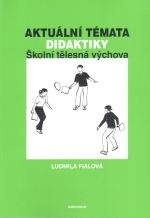 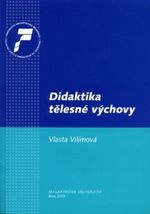 4
np4115 - podzim 2021/ O. Janák
literatura pro fajnšmekry
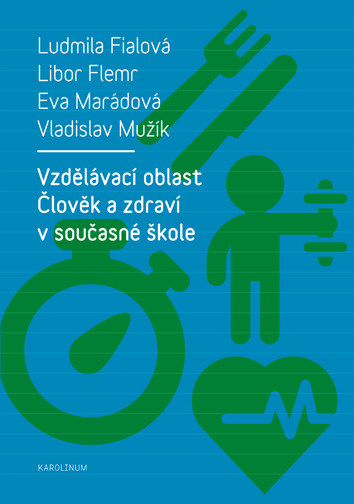 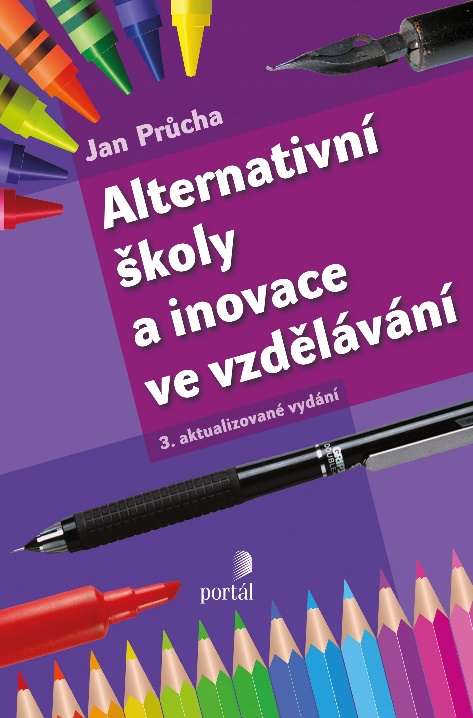 5
np4115 - podzim 2021/ O. Janák
seminář
propojení s teorií z přednášek

propojení s praxemi -> kazuistiky -> prezentace
    zdrojem videozáznamy z https://is.muni.cz/auth/do/fsps/e-learning/videoteka_kpeds/ či vlastní zkušenost z ÚdPP

budování portfolia
„Portfolio je uspořádaný soubor prací studenta za celý průběh odborné praxe/studia. Cílem je jednak zdokumentovat jednotlivé fáze profesního rozvoje studenta, jednak podporovat autonomní učení studenta a poskytnout empirickou evidenci pro jeho hodnocení a sebehodnocení.  
Studenti svá portfolia doplňují a vyhodnocují průběžně, což jim samotným (i jejich vyučujícím) umožňuje sledovat vývoj své vlastní osobnosti jakožto budoucích učitelů. 
Obsahem učitelského portfolia jsou typicky např. autobiografické popisy vývoje studenta jako budoucího učitele (tedy např. reflexivní deník z praxe), závěrečná hodnocení výuky samotné (tedy např. výstupy ze sebe/evaluačních dotazníků, záznamy z hospitací), textové, grafické a jiné výstupy studenta (seminární práce, přípravy na hodiny, učební pomůcky) a další případné portfoliové úkoly.“
6
np4115 - podzim 2021/ O. Janák
požadavky a ukončení
zpracování a prezentace kazuistiky
   ve dvojicích (na praxích)
docházka na seminářích
   povoleny 2 absence (ne však v termínu prezentování)

zápočtový písemný test
   kombinace otevřených a uzavřených otázek
ústní zkouška
   výběr z profilových okruhů
7
np4115 - podzim 2021/ O. Janák
dotazy?
pokud ne, pro dnešek vše

děkuji za pozornost
8
np4115 - podzim 2021/ O. Janák